6.2
Accuracy Activity: SHAZAM!
Shazam!
Class           Teacher
Select 1 student to tally points on board. 
Class will compete against the teacher or create two teams.
One S. at a time states the # of cards to be read (2-5 words)
Whole class reads words chorally.     
1 point is earned for each card.             
If SHAZAM! turns up, team loses all points.
T. states the # of cards to be read (2-5 words)—teacher can read these or have whole class read words chorally for additional practice.
Play until time runs out or all words are read. 
Team with most points wins.  
Repeat game as time allows, changing the location of the SHAZAM slides.
site
core
phase
expose
likewise
chose
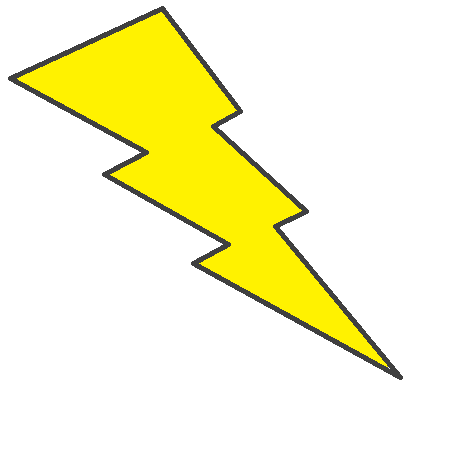 SHAZAM
arise
twice
compromise
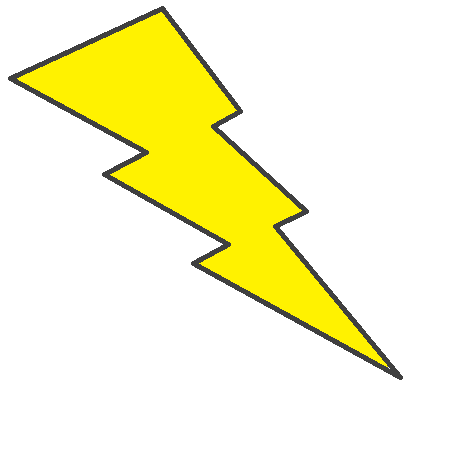 SHAZAM
bare
assume
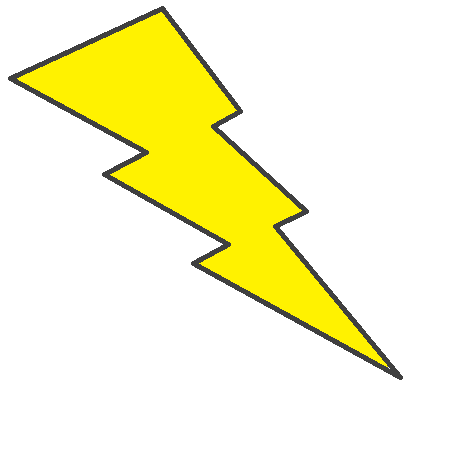 SHAZAM
fire
aware
flame
device
assume
complete
confine
devote
locate